Las Políticas de la UE en América Central
INDICE
Contexto y tendencias de la UE

Relaciones UE-América Central

Nueva estrategia de seguridad ciudadana de la UE en América Central
Contexto en la UE:
En los últimos años: ( ver documento de AI)
Crisis: Brexit, efecto Trump en Europa, empleo y crecimiento, vs austeridad 
Política de vecindad: Migración, conflictos en países vecinos a la UE (norte de África, Ucrania, Siria etc)
Tendencias relaciones UE-AL
Promocionar acuerdos comerciales con otras regiones/países 
Acuerdo comercial con América Central-
TLC con Colombia/El Perú/México/Ecuador
Negociaciones de Acuerdo de Asociación con Mercosur/Cuba

Diálogo Político: 
Búsqueda de posiciones comunes sobre foros multilaterales
Debilitamiento político de la UE como actor internacional
Delegaciones Vs Embajadas sobre DDHH
Oportunidad para posicionar temas de sociedad civil: Feminicidio, Grupo Enlace/filtro

Cooperación: 
Ha habido una disminución de la cooperación de la UE para AL
Retiro de la cooperación de países miembros de la UE
Foco de la UE en países de situación de extrema pobreza y conflicto
Promoción del sector privado como actor de desarrollo- Visita CACIF
El crecimiento inclusivo y cambio climático son las prioridades que mas apoyo financiero recibirán hasta el 2020 
Mayor apoyo a proyectos regionales, de mayor envergadura financiera y de visibilidad.
SEGUNDA PARTE:Relaciones UE- América Central
[Speaker Notes: Alla presentar las publicaciones, consequencias de los acuerdos en los ejes centrales de etc. lo que tu mencionaste (20min?).]
AdA UE-América Central
Futuro marco jurídico relaciones UE-América Central

Firmado en Junio 2012 en Honduras
Diálogo Político
Cooperación 
Comercio: NUEVO PILAR
Entrada en vigor pilar comerciales entre agosto y diciembre 2013
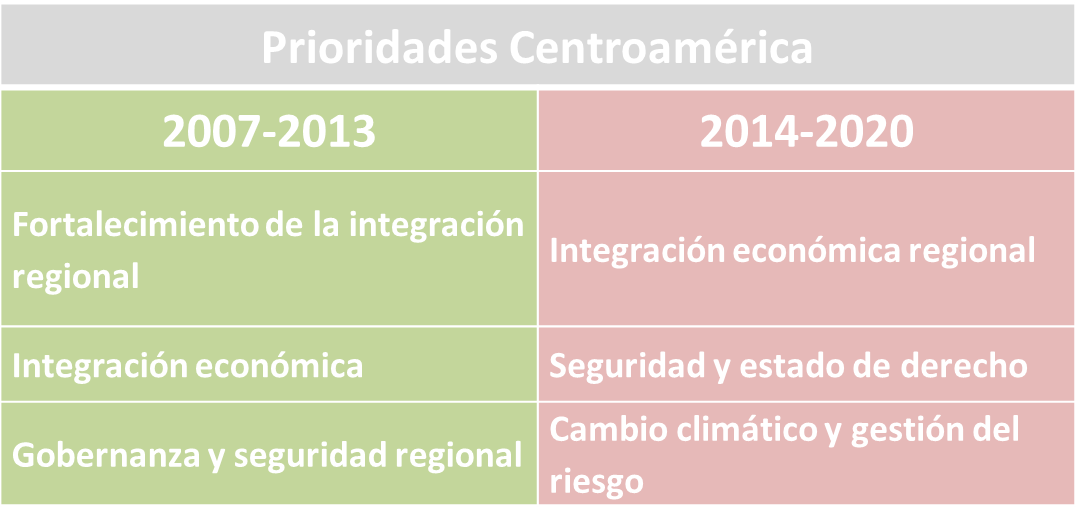 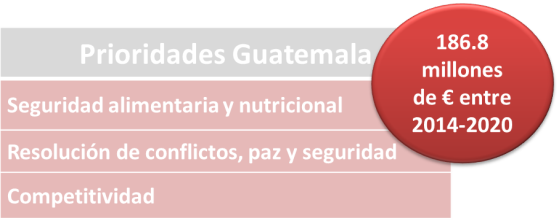 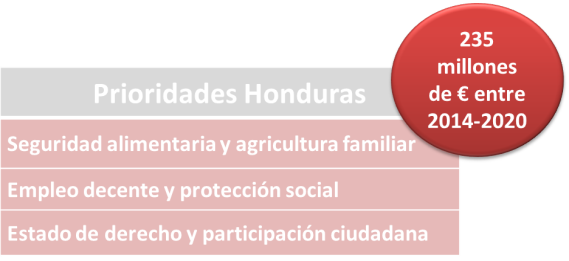 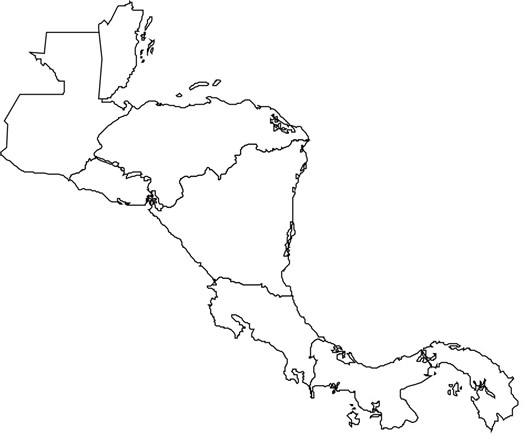 Prioridades para Centroamérica y por país2014-2020
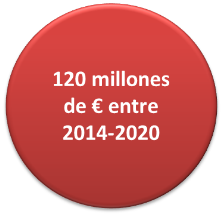 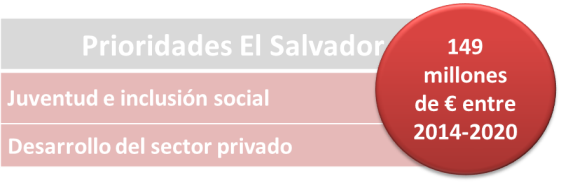 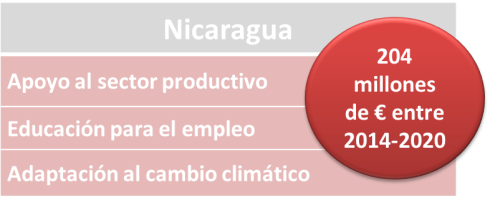 Tendencias e impactos:
Centroamérica: mayor exportación materias primas y maquinarias de baja industrialización y la UE, tecnología e inversiones en sector servicios, producción energética, etc

Medición de impactos del AdA:
Consenso general en que es muy pronto para analizar impactos reales
Marco de liberalización económica y acuerdos con otros países y regiones que hacen difícil separar impactos
Necesario dar seguimiento a casos concretos en sectores de mayor intercambio
Caso Berta Caceres.
Investigacion CIDH

VS

Responsablidad de Estados Europeos sobre el comportmaiento de empresas europeas financian proyecto hidroelectrica.
TERCERA PARTE:La estrategia de seguridad ciudadana de la Union Europea en América Central: un proceso de definicion en curso
[Speaker Notes: Alla presentar las publicaciones, consequencias de los acuerdos en los ejes centrales de etc. lo que tu mencionaste (20min?).]
Time Line
2011 
Estrategia de Seguridad de Centroamérica 
Coordinación SICA 
Impulso de la UE 

2014: A nivel Europeo

Consejo de la Unión Europea “ Estrategia de la UE sobre seguridad ciudadana en América Central y Caribe. 
Por qué una estrategia de la UE? Dar coherencia a las acciones de la UE y sus países miembros en materia de seguridad ciudadana (diálogo político y cooperación)
ESCA

2014  Adopción de las estrategias de cooperación UE América Latina
40 mil euros para CA “Seguridad y Estado de Derechos”/ El Salvador/Guatemala y Honduras
El Salvador, Guatemala Honduras

2015: A nivel UE América Central y Caribe – 
Cumbre UE CELAC
Reafirman su apoyo a la ESCA
Plan de acción Jefes de Gobierno UE
Seguridad ciudadana es esencial y su apoyo 

Como prioridad de diálogo y cooperación regional, pero también nacional –en El Salvador, Guatemala y Honduras

No es una nueva prioridad
Concepto de seguridad Humana para la UE
« Seguridad ciudadana » es esencial para alcanzar el desarrollo social y economico en America Central
Relacion explicita entre seguridad y desarrollo
Consenso Europeo para el Desarrollo
Agenda para el Cambio
Enfoque integral de la UE crisis y conflictos externos. 2013

Enfoque multisectorial y multidimensional 
Plan de Accion: Mencion a las causas estructurales del conflicto
 « inclusion social y economica, educacion…. Gobernanza politica »
Enfoque intergral basado en DDHH

Drogas Capitulo importante de las relaciones UE-America Latina
Cooperacion Europea modesta vs EEUUIniciativa Regional de Seguridad para Centroamerica (CARSI)
Seguridad y Cooperacion
Estrategia de Seguridad
Desarrollar una agenda de seguridad ciudadana compartida con la region
Fortalecer la capacidad de los Gobiernos para ofrecer servicios publicos de calidad. 
Fomentar la cooperacion regional e internacional en actividades operacionales con el fin de luchar contra la inseguridad en Centromercia y Caribe
Cuatro pilares:
Aplicación de la ley
Prevención de la violencia (ESCA)
Rehabilitación, reintegración y gestión penitenciaria (ESCA)
Consolidación institucional (ESCA)

Enfoques: respeto DDHH, abordaje multiactores, promoción cultura de la paz
La estrategia de seguridad ciudadana
Preguntas abiertas:

Contexto centroamericano cambiante y rol prominente de EEUU y la Alianza para la Prosperidad 

Cuál es el espacio para participación de las organizaciones de la sociedad civil?

Cuál es el valor agregado de la UE en términos políticos y en relación a otros donantes?

Cómo se negocian prioridades de diálogo político e intervenciones cuando los gobiernos promueven cada vez más la mano dura, militarización de fuerzas policiales, criminalización, etc
Estudio de caso: Fortalecimiento sistema de Justicia en Honduras/Guate
PASS PADH SEJUST- Fortalecimiento de la seguridad y la justicia en Guatemala y Honduras. ( Aprox. 70 mil Euros)
 
Exitos: 
el fortalecimiento de la CICIG en Guatemala, en la lucha contra la impunidad a través de SEJUST; 
el fortalecimiento de recursos humanos en el sector Seguridad y Justicia en Honduras a través del PASS; 
 el fortalecimiento de la Fiscalía de DDHH en Honduras a través del PADH. 
Debilidades: 
no han obtenido los resultados esperados 
cambios de gobierno y sus consecuentes cambios de personal, enfoques y prioridades, problemas administrativos y financieros o retrasos en el desembolso de fondos. 
La escasa o nula coordinación con otros programas con temáticas similares y
 la mínima vinculación con organizaciones de la sociedad civil, que en muchos casos desconocen estos programas
Fallos en los organismos de dirección de los programas, que no han cumplido debidamente con su papel en la toma de decisiones políticas ni han coordinado correctamente a nivel interinstitucional y programático, fallos que la UE no ha corregido a través de acciones concretas.
Peticiones de la sociedad civil
Proyeccion VIDEO